10153: New Horizons
★★★☆☆
題組：Problem Set Archive with Online Judge
題號：10153: New Horizons
解題者：陳健民
解題日期：2017年5月31日
題意：在一個球體上，給定一王國的經緯度及高度，還有若干個地標的經緯度及高度，判斷王國可以看到哪些地標(該球體上沒有任何物體會阻擋視線，除了球體本身)。
1
題意範例：  
Input:				Output:
20000.0				Blueberry Bush
100.0  45.0  100.0			Cat
3
2.0  46.0  99.0  Cat		    	Cat on the horizon
20.0  -45.0  260.0  House
5.0  45.1  100.2  Blueberry Bush
6.0
3.0  90.0  0.0
2
0.0  30.00  0.0  Ant on the horizon
0.1  30.00  0.0  Cat on the horizon
2
解法：
    將球體視為二維圖形!(參考左圖)
    由the-great-distance公式(右圖)，求出兩點與球心連線之夾角弧度。
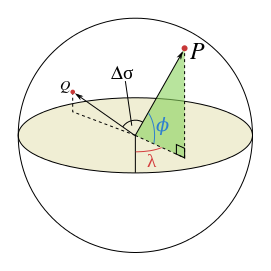 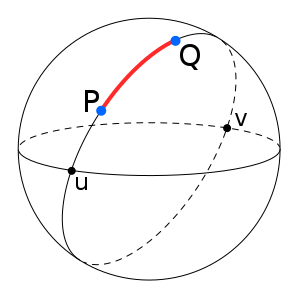 3
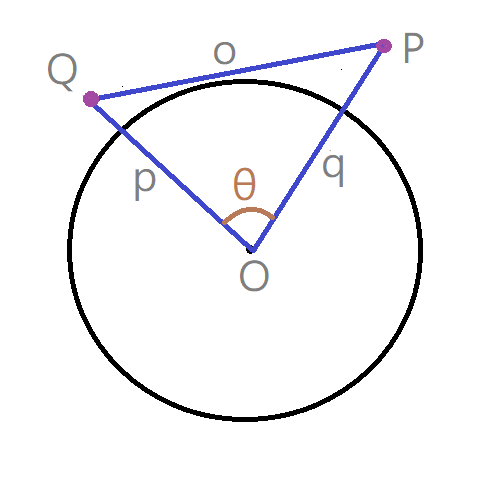 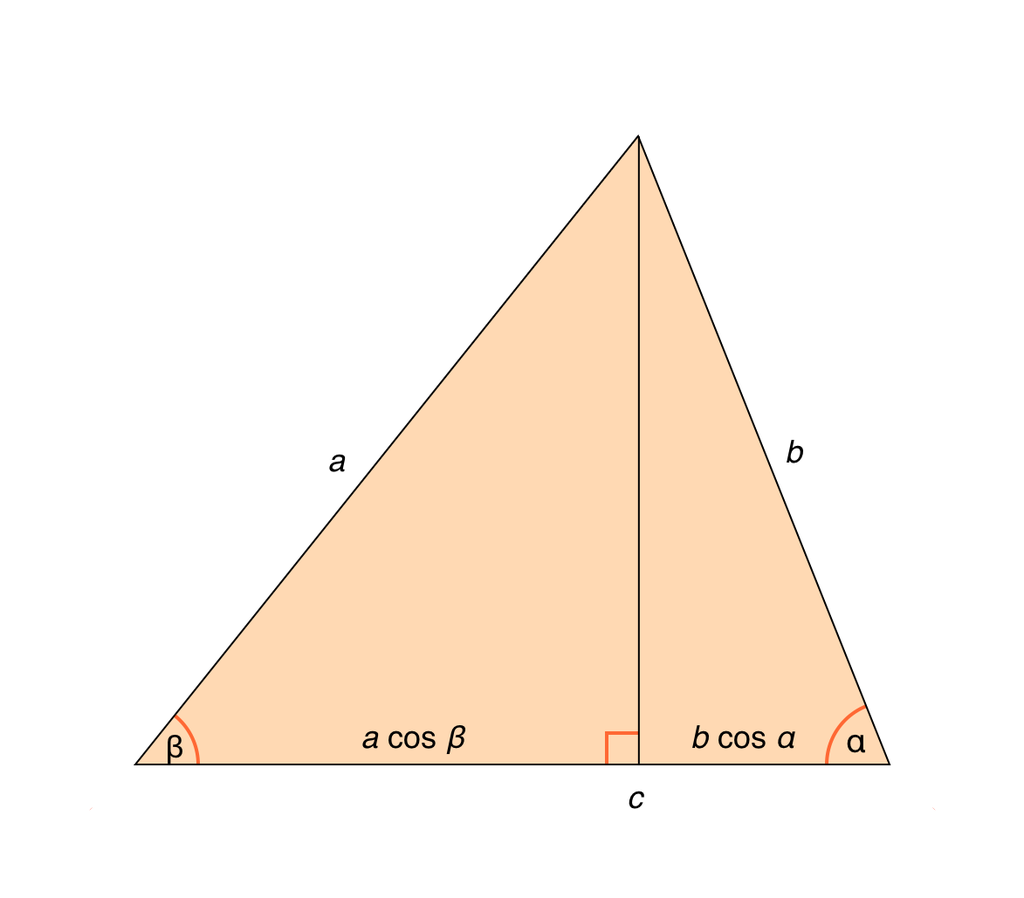 4
解法：
	但當 a 或 b 與 c 夾角大於90度，以及夾角為0時得另外判斷。
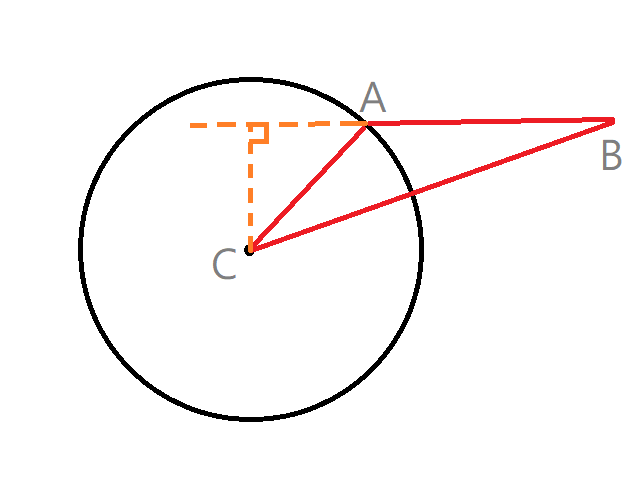 5
解法範例：無
討論：無
6